אזורים בארץ ובעולם
מפה 1: ארץ ישראל היא חלק מאסיה
מפה 2:ישראל היא חלק ממדינות הים התיכון
מפה 3:ישראל היא חלק מהמזרח התיכון
ארץ ישראל היא חלק ממדינות העולם
ארץ ישראל היא גם משהו שלם בפני עצמו שאפשר לחלק לחלקים קטנים יותר - לאזורים
מפה מספר 4:חלוקת הארץ ל -4 רצועות נוף אורכיות
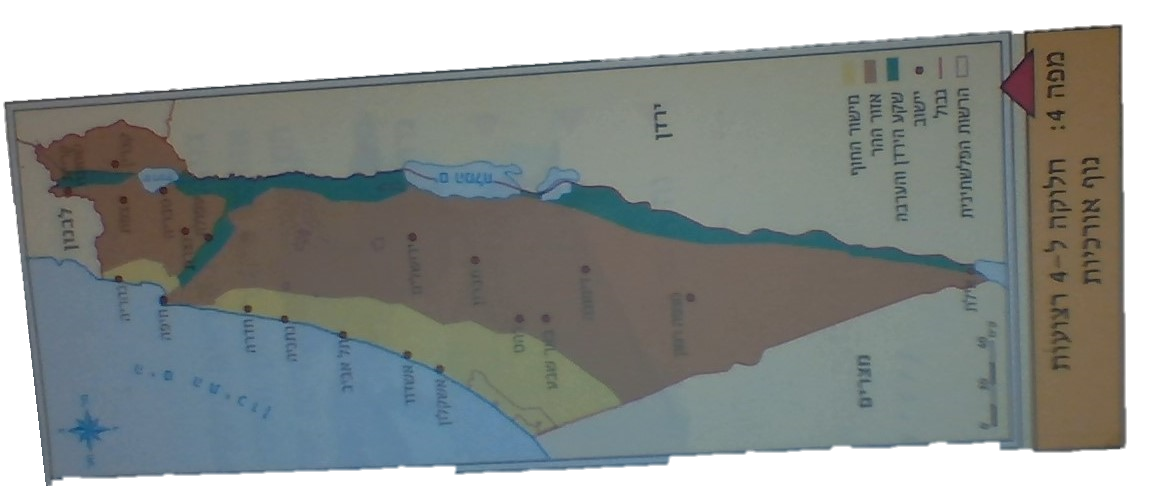 מפה 5:חלוקה מנהלית למחוזות.מוסדות המדינה השונים משתמשים בחלוקה זו כדי לתת שירותים שונים לתושבי המדינה. למשל שירותי חינוך, בריאות, מים וכדומה.
מפה 6:חלוקה לאזורי חיוג
מפה 7:חלוקת הארץלאזורים
מפת חלוקת ארץ ישראל ל-12 שבטים
מפה 24:אזורי האקלים של ארץ ישראל.